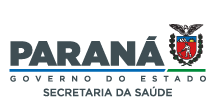 Plano Integrado para a Gestão da Qualidade e Segurança do Paciente em Serviços de Saúde
2024 - 2025
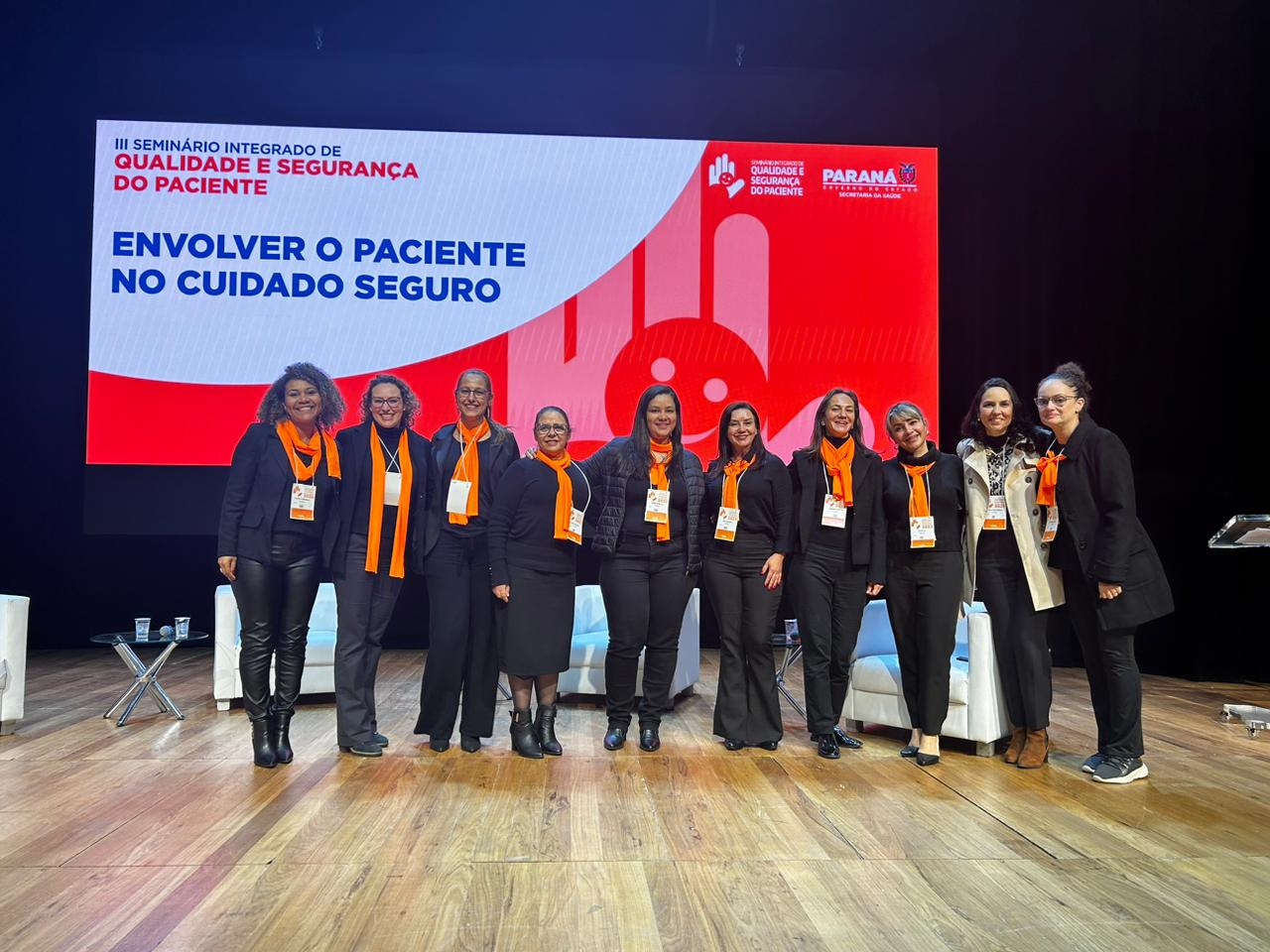 NÚCLEO ESTADUAL DE SEGURANÇA DO PACIENTE (Nesp):
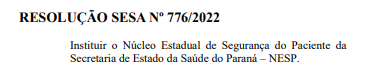 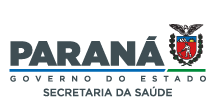 Representantes do Nesp:
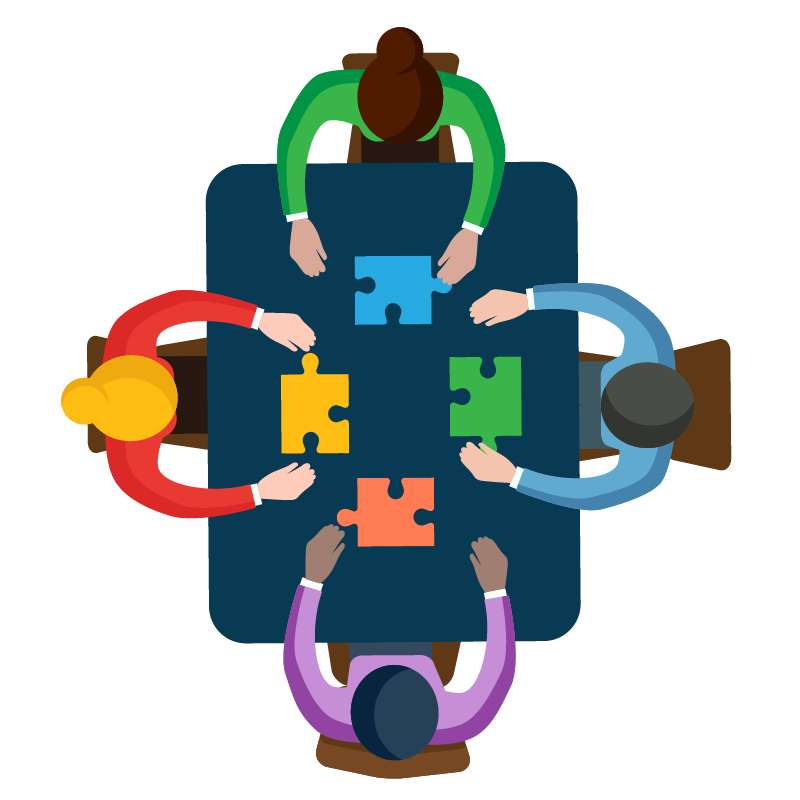 Coordenadoria de Vigilância Sanitária; 
Coordenadoria de Vigilância Epidemiológica; 
Coordenadoria de Atenção à Saúde; 
Coordenadoria de Assistência Farmacêutica; 
Diretoria de Unidades Próprias; 
Escola de Saúde Pública do Paraná; 
Núcleo de Recursos Humanos Setorial; 
Comitês Macrorregionais de Segurança do Paciente, quando instituídos.
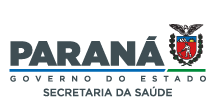 Representantes do Nesp:
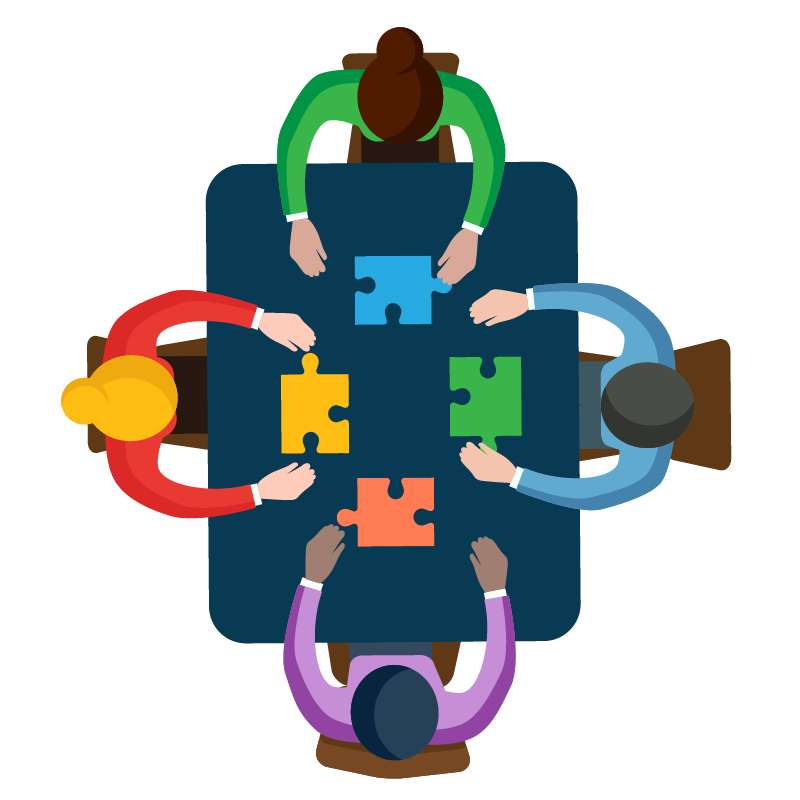 Coordenadoria de Vigilância Sanitária; 
Coordenadoria de Vigilância Epidemiológica; 
Coordenadoria de Atenção à Saúde; 
Coordenadoria de Assistência Farmacêutica; 
Diretoria de Unidades Próprias; 
Escola de Saúde Pública do Paraná; 
Núcleo de Recursos Humanos Setorial; 
Comitês Macrorregionais de Segurança do Paciente, quando instituídos.
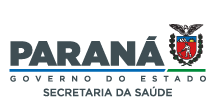 Ações da Secretaria de Estado da Saúde pela 
Segurança do Paciente:
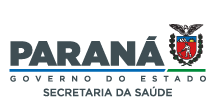 Ações da Secretaria de Estado da Saúde pela 
Segurança do Paciente:
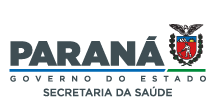 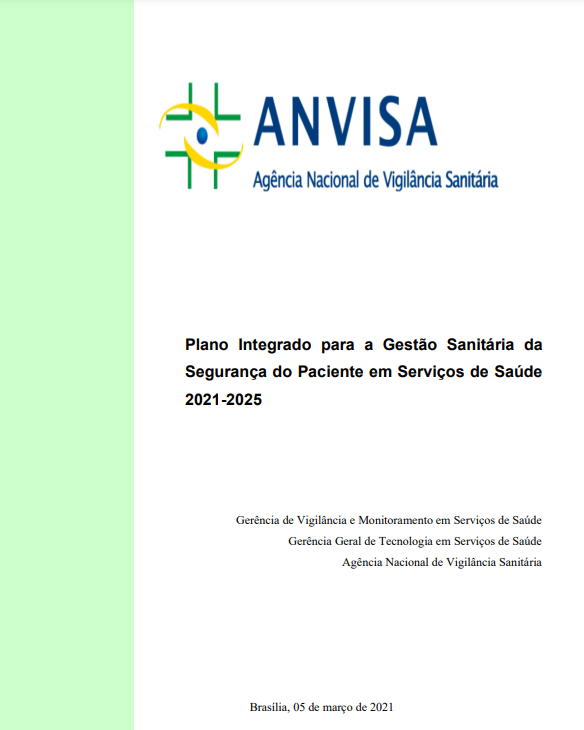 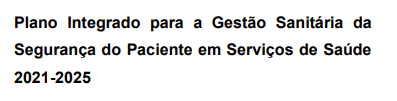 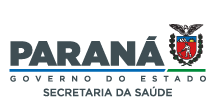 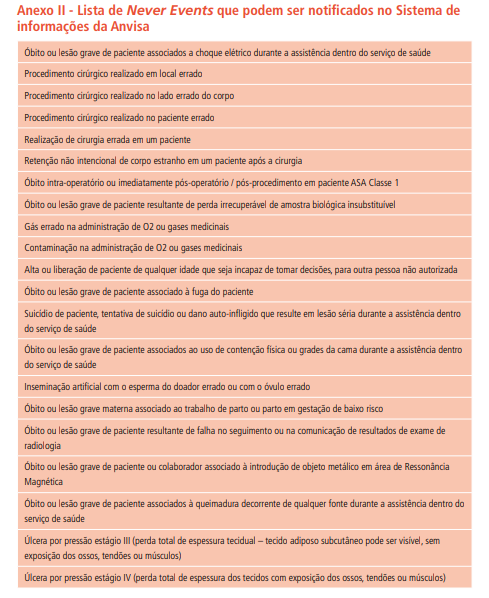 OBJETIVO ESPECÍFICO 01: 

Promover a vigilância, notificação e investigação dos incidentes e eventos evitáveis ocorridos nos serviços de saúde
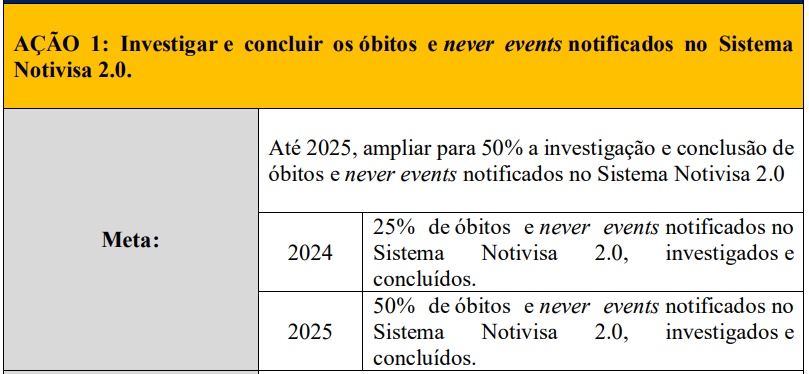 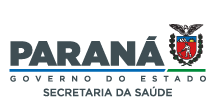 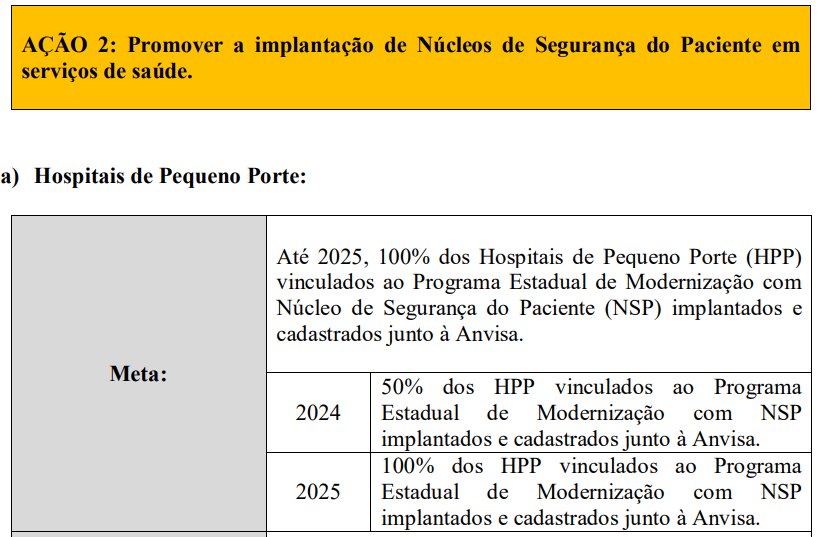 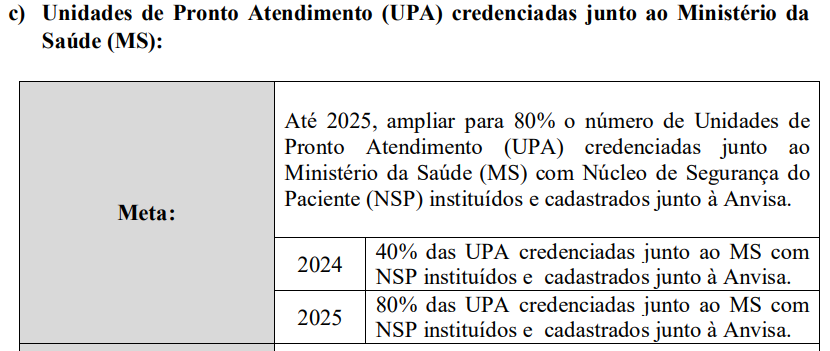 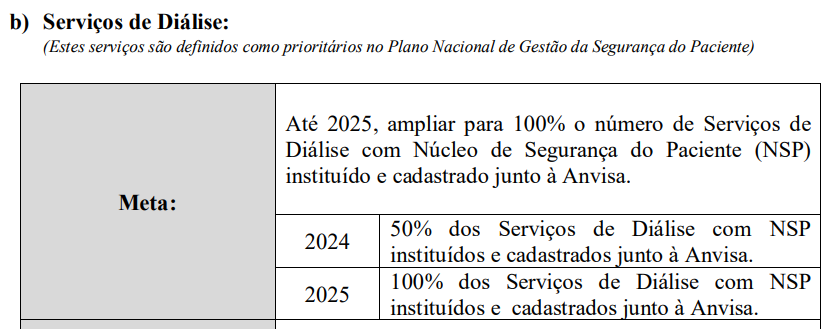 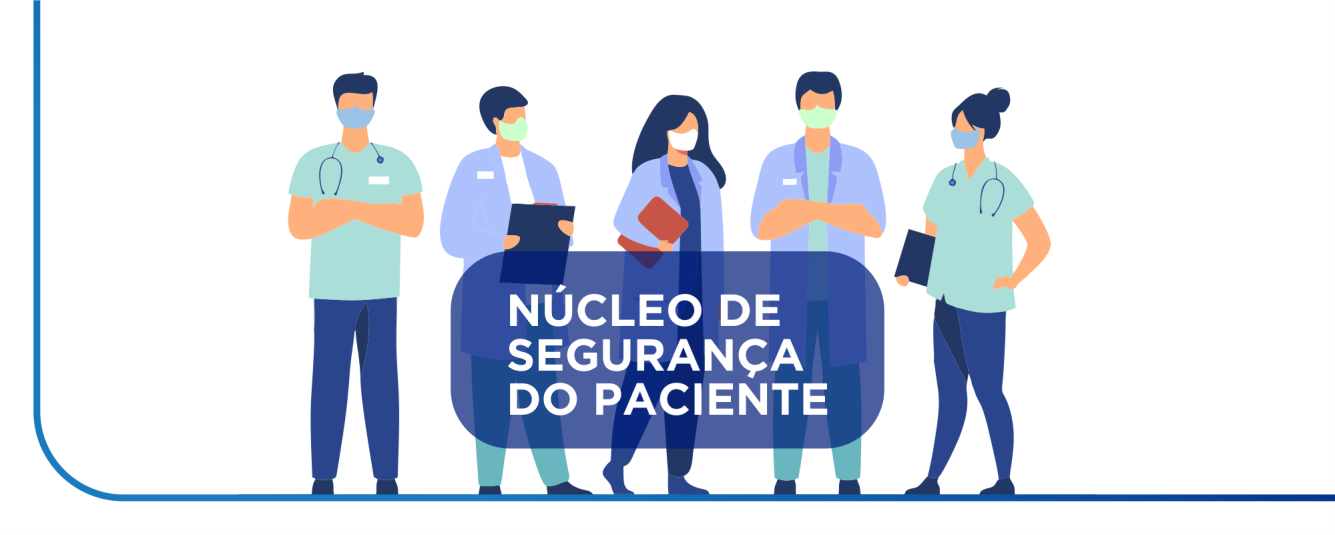 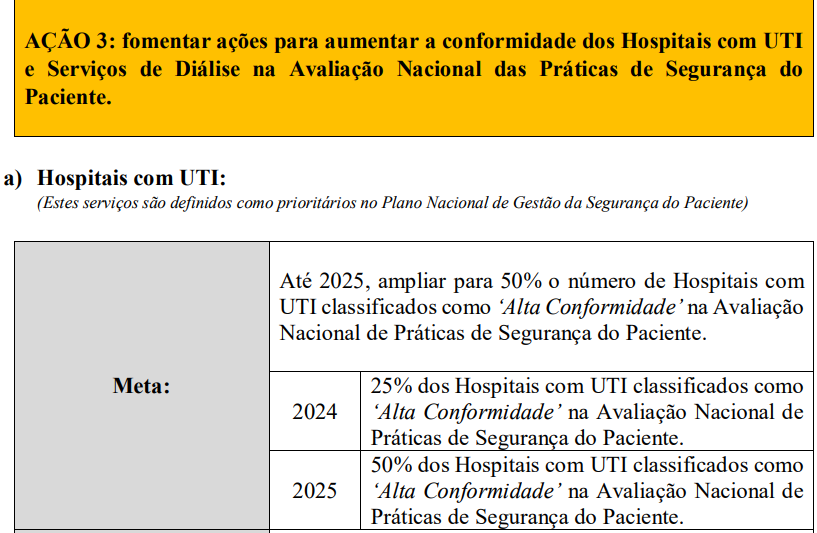 OBJETIVO ESPECÍFICO 2: 

Promover a adesão às práticas de Segurança do Paciente pelos serviços de saúde
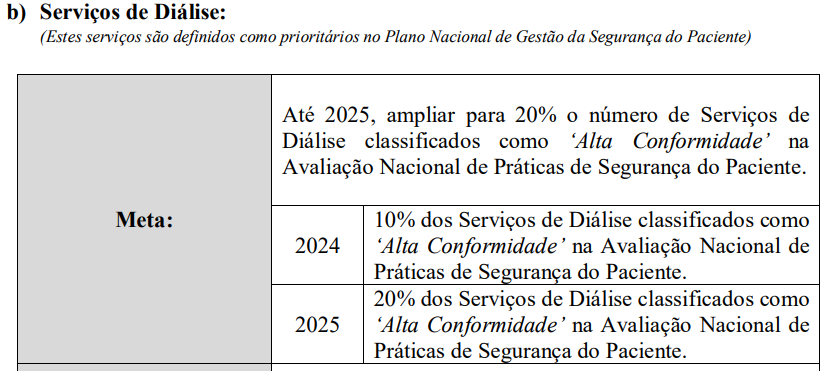 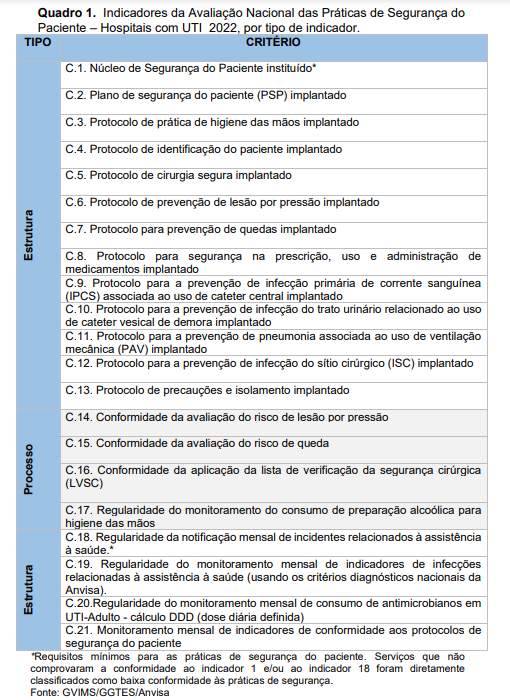 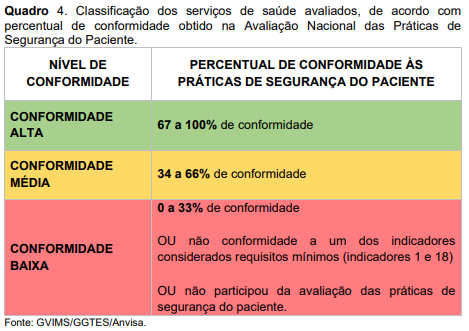 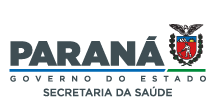 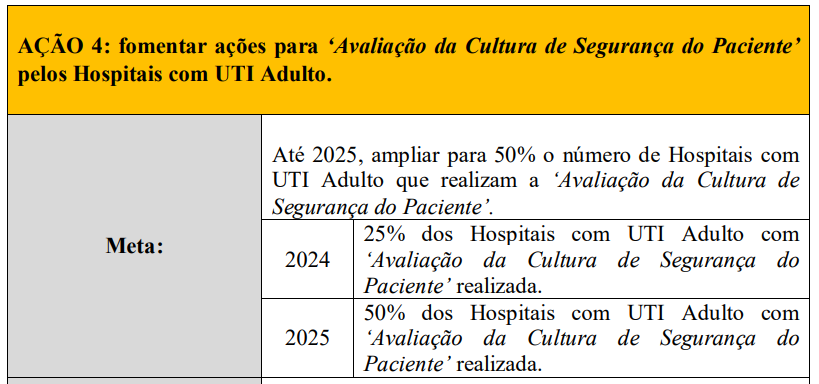 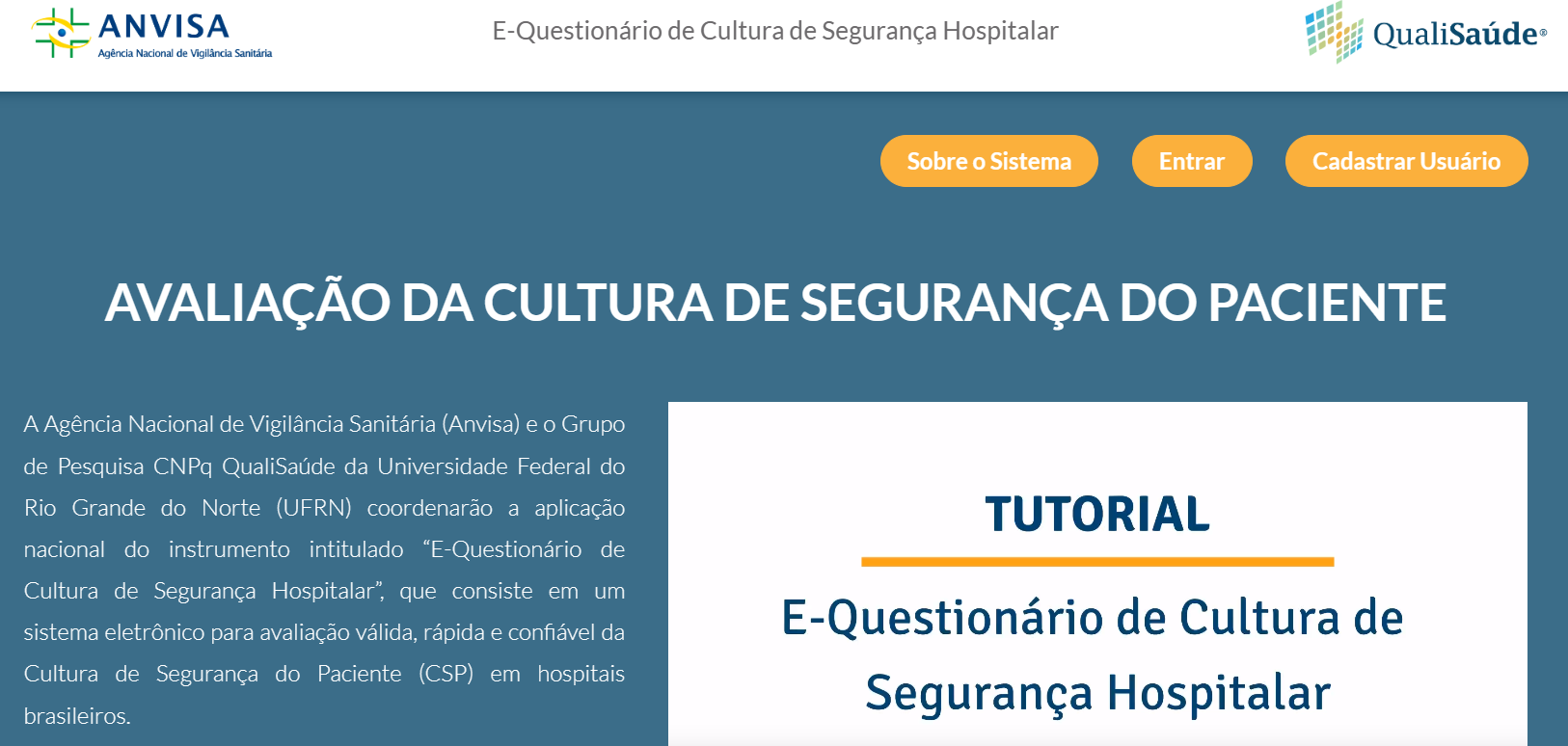 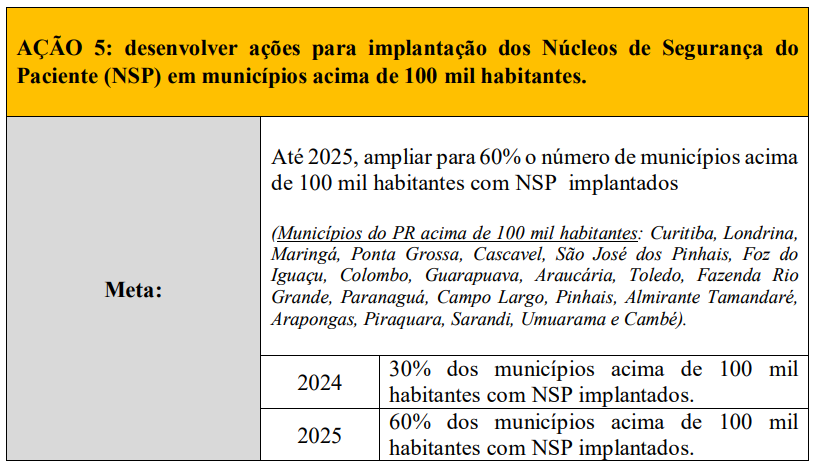 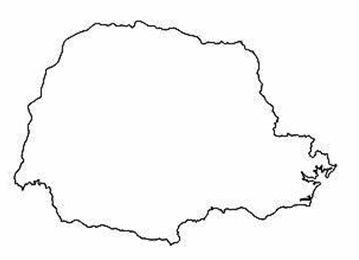 NSP Municipal
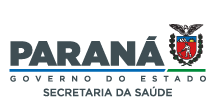 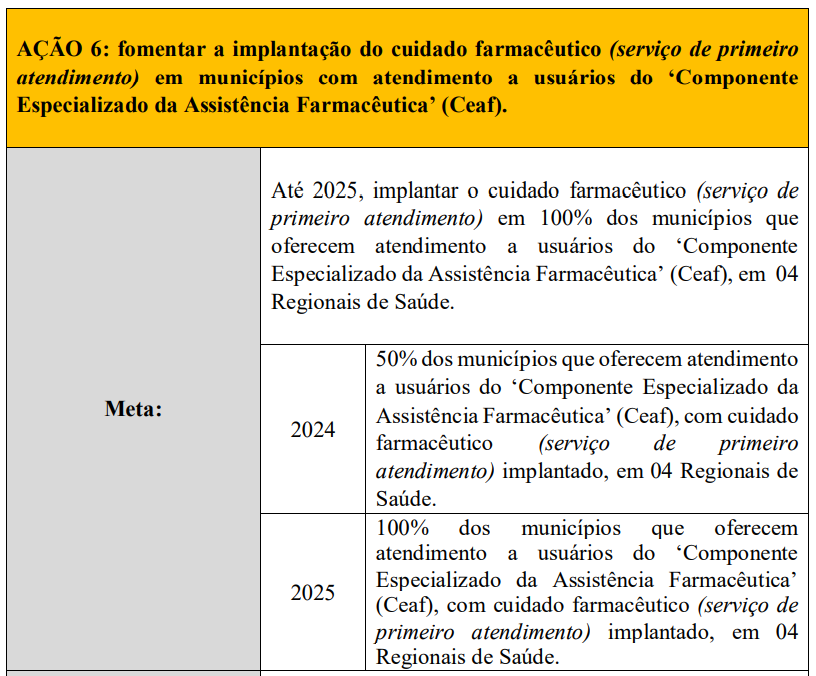 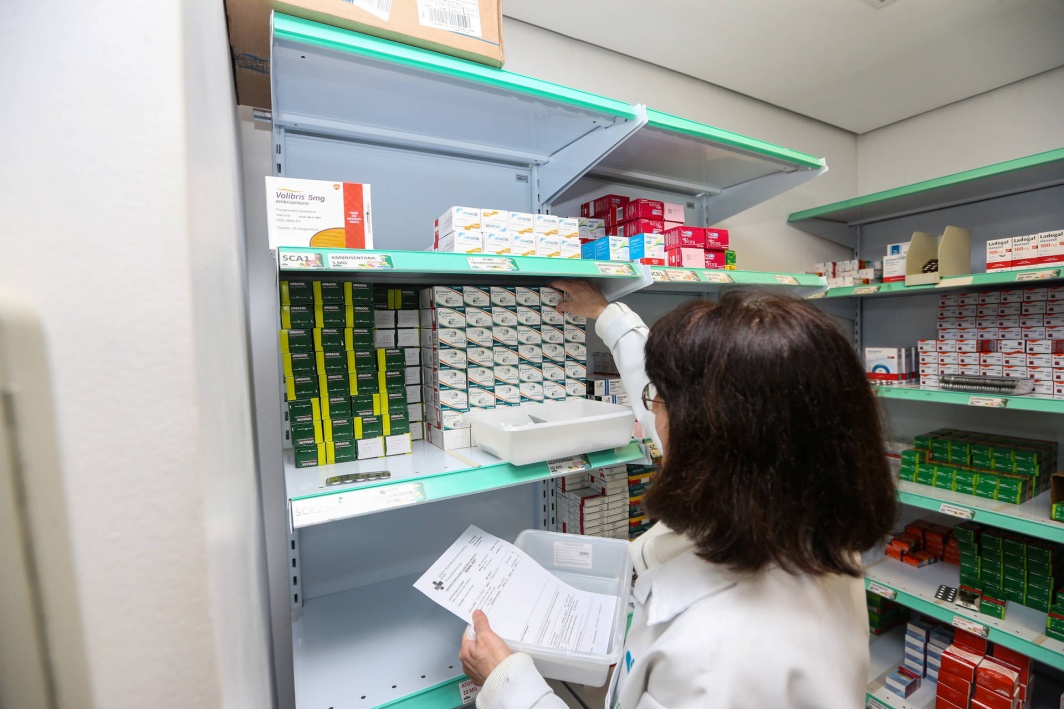 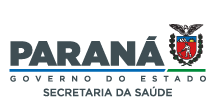 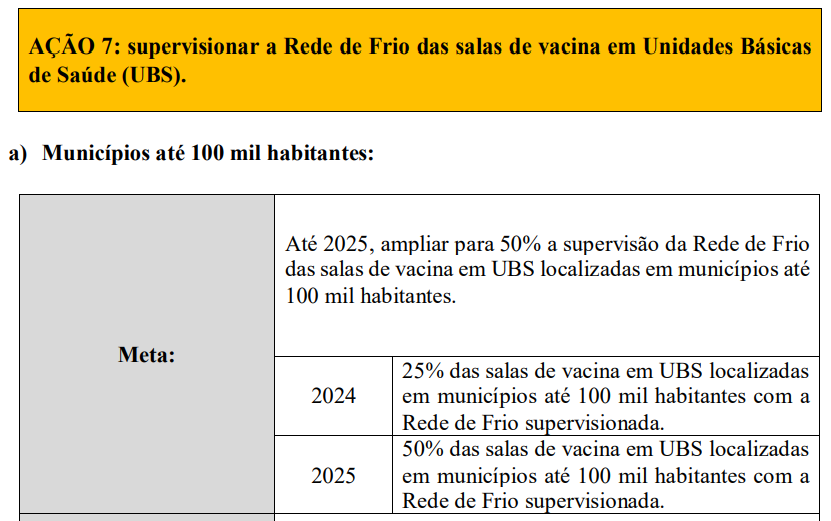 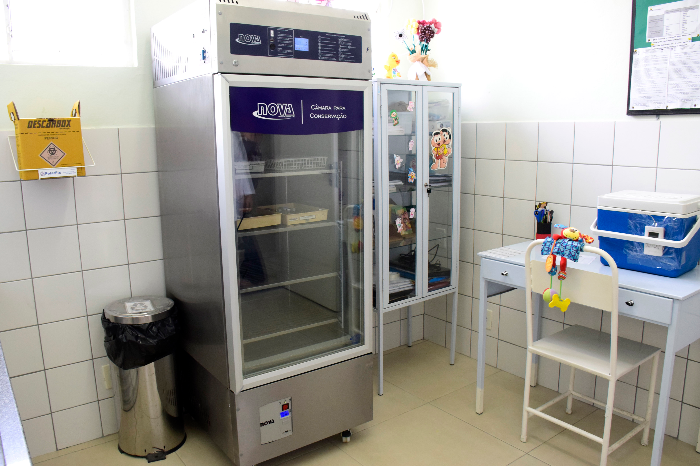 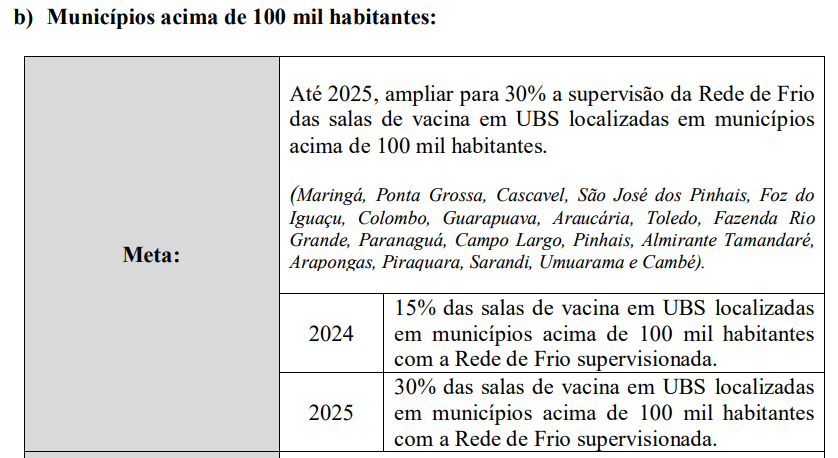 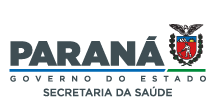 OBJETIVO ESPECÍFICO 3: 

Fomentar a abordagem do tema ‘Segurança do Paciente’ em pesquisas científicas e cursos ofertados na área da saúde, em instituições de ensino técnico e superior.
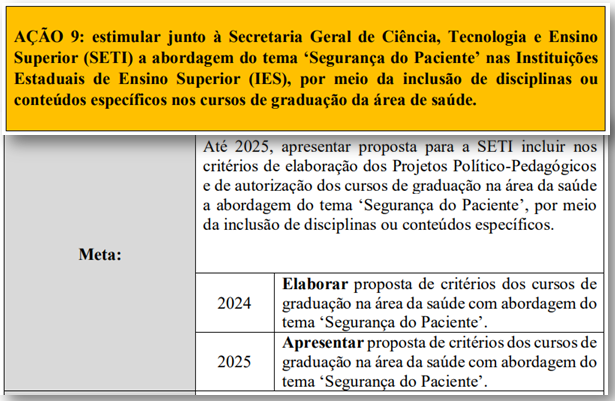 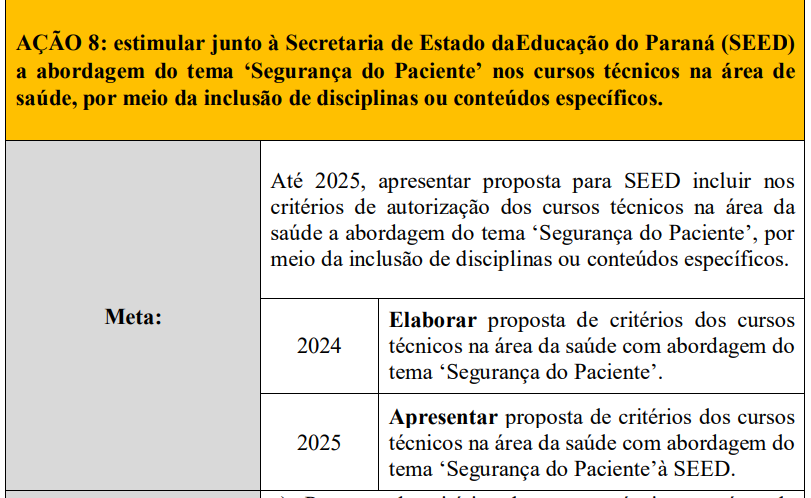 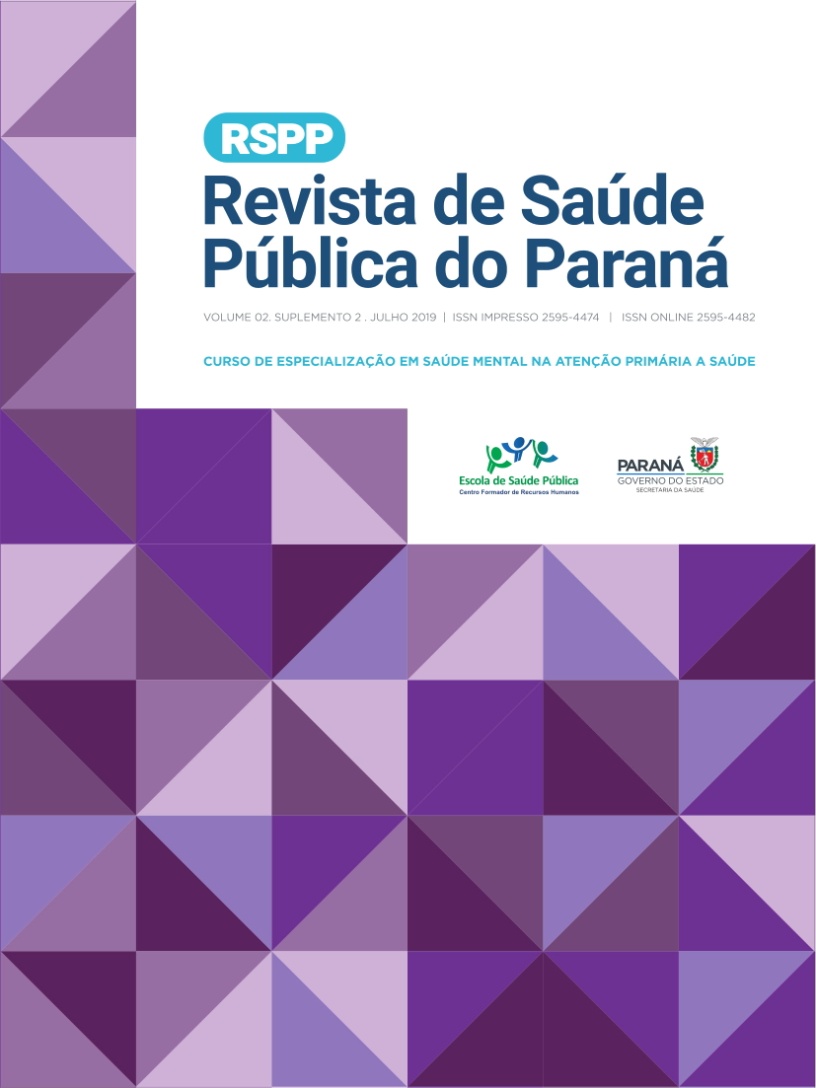 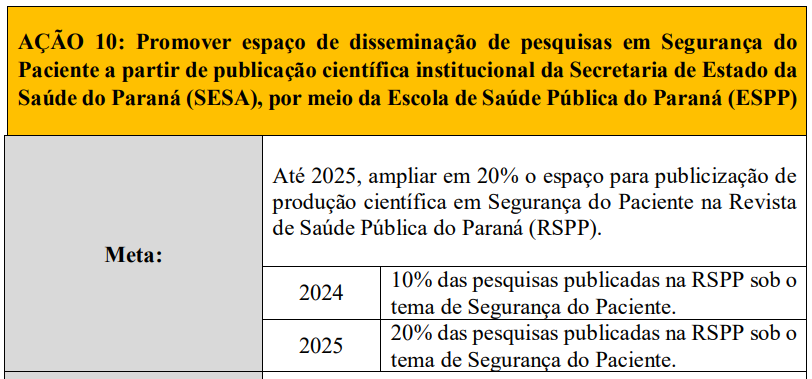 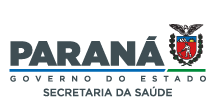